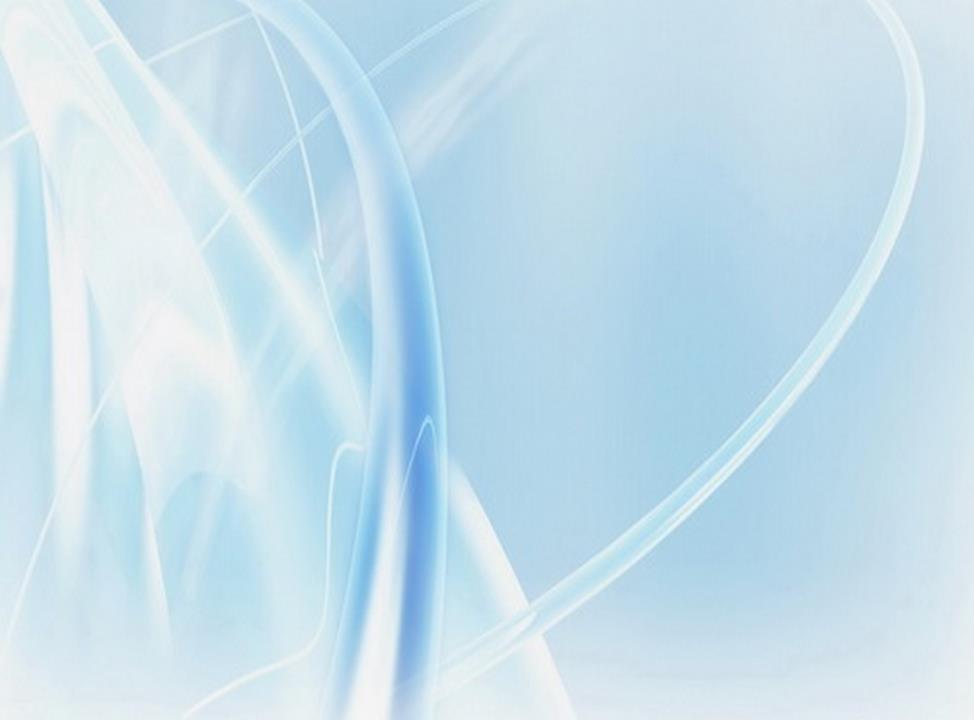 МБДОУ Детский сад №74 «Звездный»

Конкурс презентаций «Наша дошкольная жизнь»
Номинация «Юные исследователи»

«Формирование у дошкольников познавательного интереса к экспериментально – исследовательской деятельности через проектирование».
  




Автор: Сакута Ольга Викторовна
                                                                                    воспитатель

                                                    Курган 2013
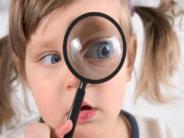 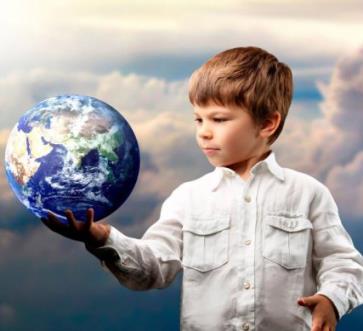 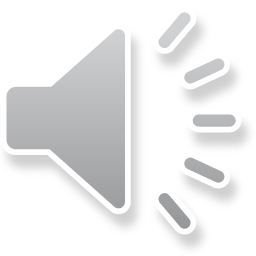 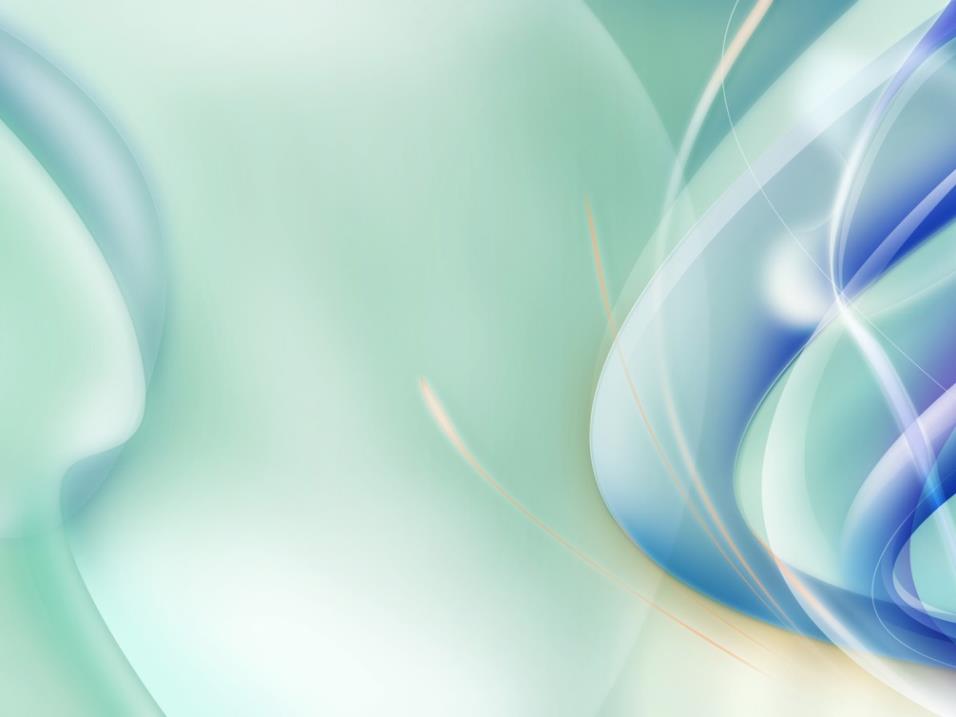 ПРИГЛАШАЕМ ВАС
 В НАШ КЛУБ «ЮНЫЙ СЛЕДОПЫТ»,
 В КОТОРОМ  МЫ РЕЛИЗУЕМ НАШИ ИССЛЕДОВАТЕЛЬСКИЕ ПРОЕКТЫ.
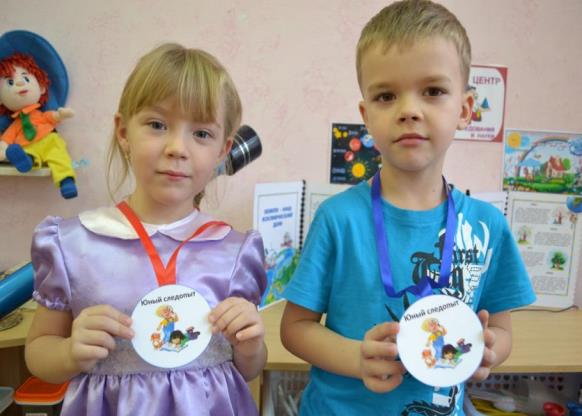 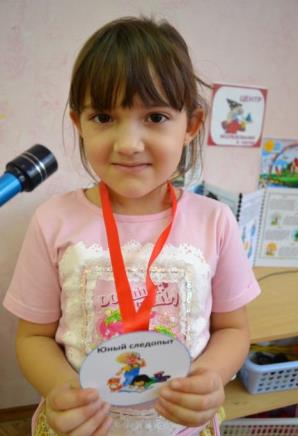 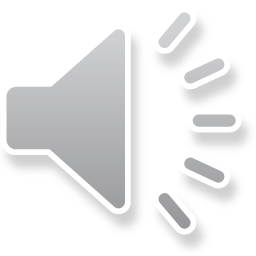 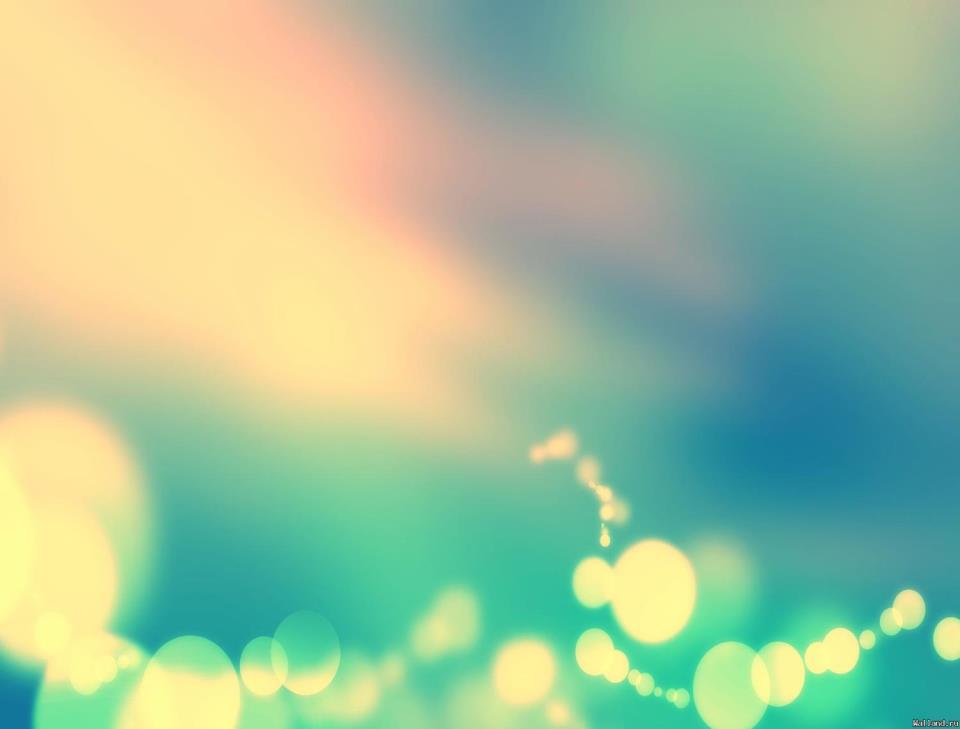 ЦЕЛИ КЛУБА «ЮНЫЙ СЛЕДОПЫТ»:
Обогащение предметно- развивающей среды группы.

2.Создание и реализация исследовательских проектов.

3.Внедрение в образовательное пространство новых форм.
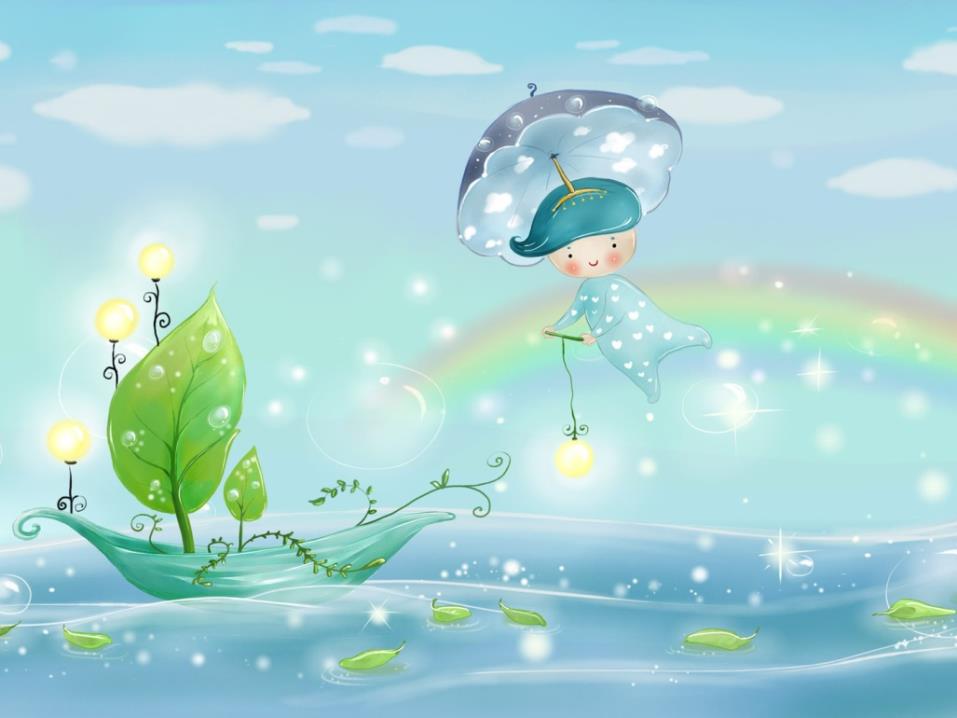 НАШ ЦЕНТР ИССЕДОВАНИЯ И НАУКИ
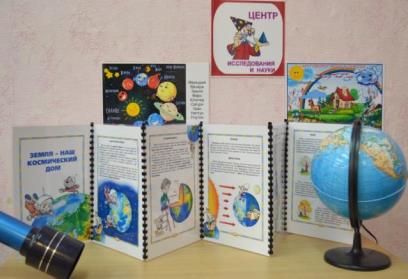 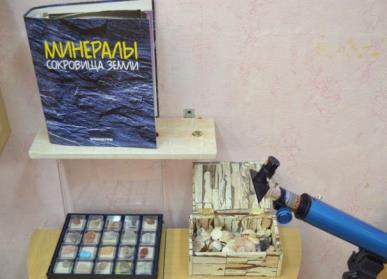 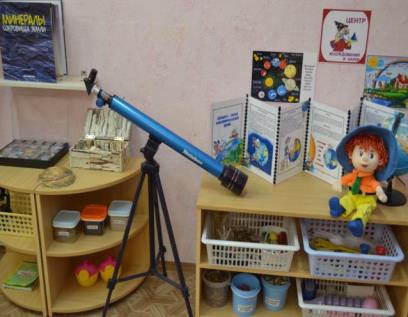 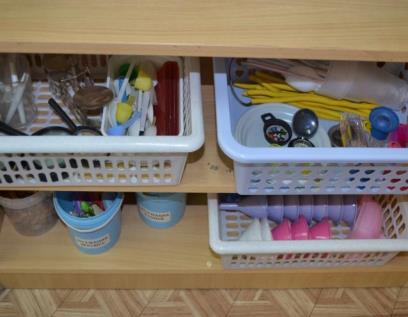 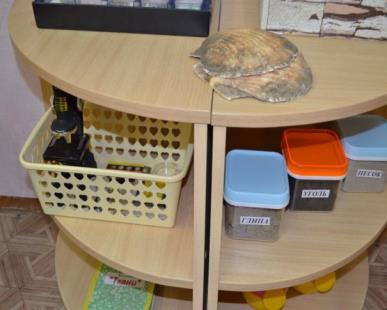 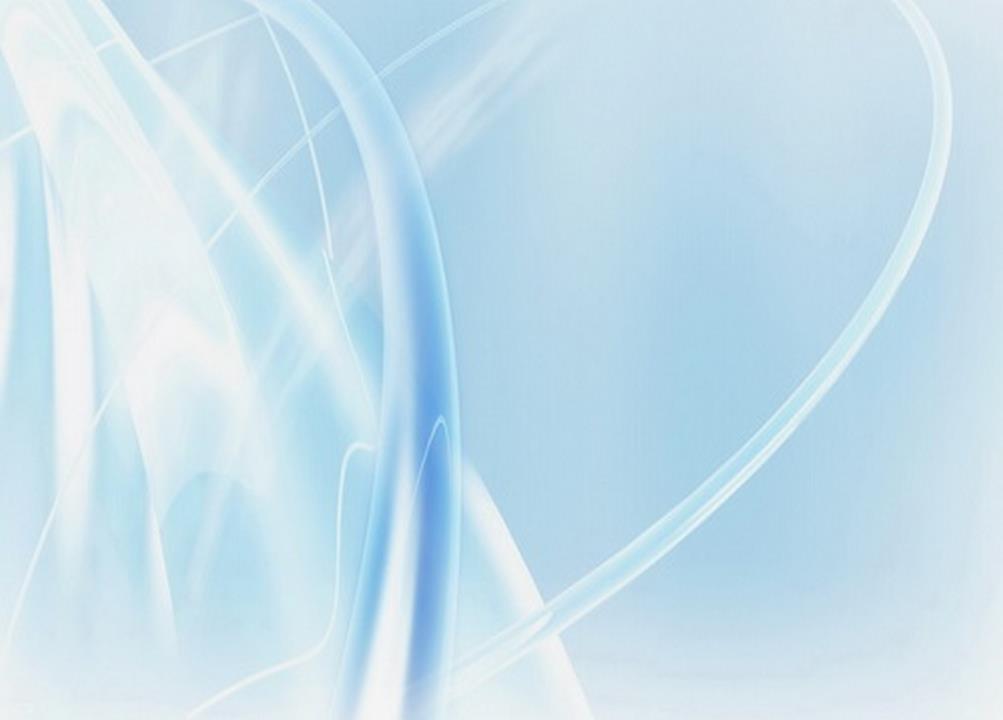 РЕАЛИЗОВАННЫЕ ПРОЕКТЫ:
«Невидимка, который нужен всем»
«Чудо природы – вода»
«Песочная страна»
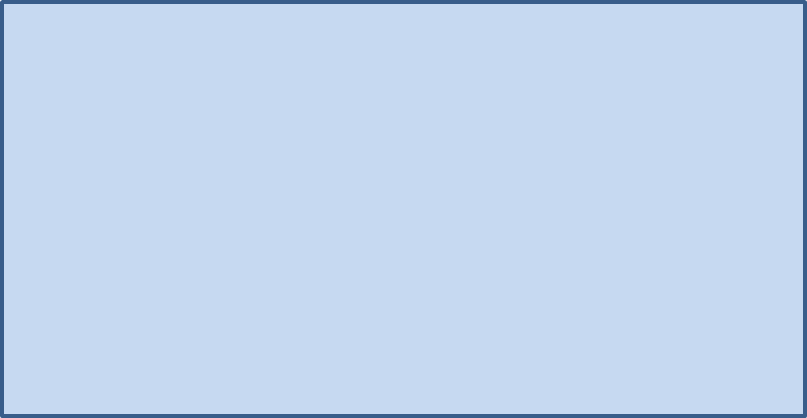 ПЕРСПЕКТИВА:
1.«Штука, которая нас держит  (магнитное поле Земли)»
2.«Домашнее экспериментирование с молоком»   (семейный проект)
3.«От зернышка – к хлебу»
4.«Рождение планеты Земля»
5. «Укрощение огня»
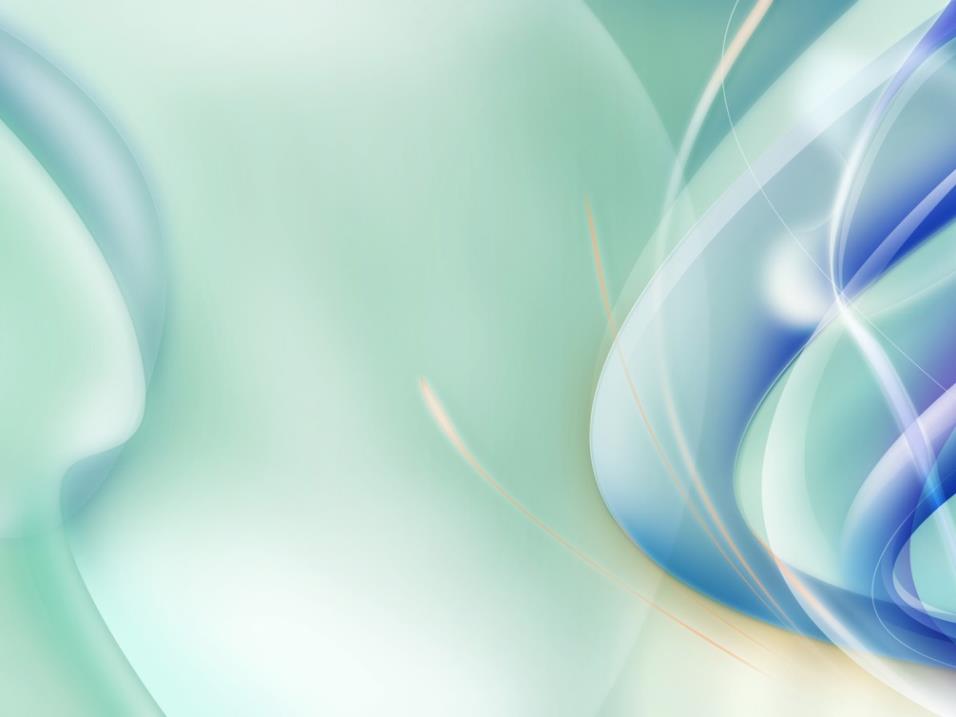 ИССЛЕДОВАТЕЛЬСКИЙ ПРОЕКТ
 «ЧУДО ПРИРОДЫ – ВОДА»
Цели и задачи:
« Познание» - формировать целостную картину мира, расширение кругозора детей;- формировать представления о воде, о её необходимости ;- формировать интерес к познавательно- исследовательской    деятельности по теме «Вода»;-  формировать устанавливать причинно-следственные связи, добиваться результатов;«Коммуникация»-  формировать умение общаться со взрослыми и со сверстниками;-   формировать умение размышлять , отстаивать своё мнение- обогащать и активизировать словарь  по теме «Вода»;
«Социализация»- формировать умение выполнять игровые действия;- формировать умение соблюдать отдельные элементарные нормы и правила поведения, взаимодействия со сверстниками в процессе игры, выполнения экспериментов;
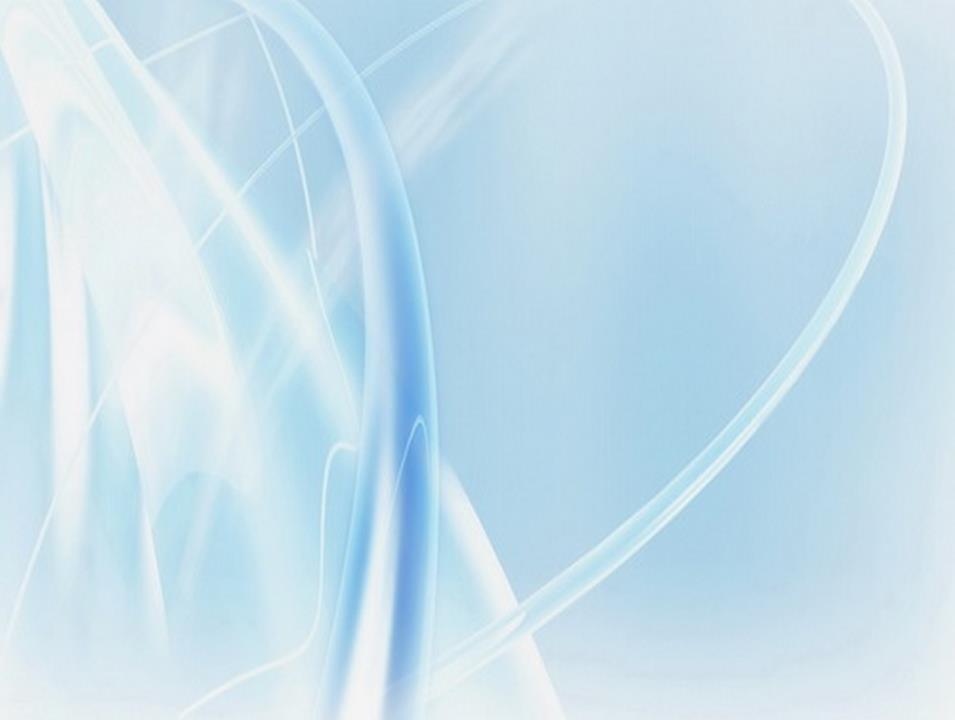 «Здоровье»-формировать привычку здорового образа жизни (освещённость, осанка гимнастика для глаз);-формировать    правила здоровье сберегающего и безопасного поведения при участии взрослого;« Безопасность»- формирование представлений об опасных ситуациях для человека и способа поведения в них;- приобщение к правилам безопасного для человека поведения.
«Чтение художественной литературы»- формирование целостной картины мира;- развитие художественного и эстетического вкуса.-продолжать вводить детей в мир художественного слова( стихи, загадки).«Художественное творчество»- развивать продуктивную деятельность детей –аппликация;- развитие детского  творчества;- формирование интереса к эстетической стороне окружающего мира;
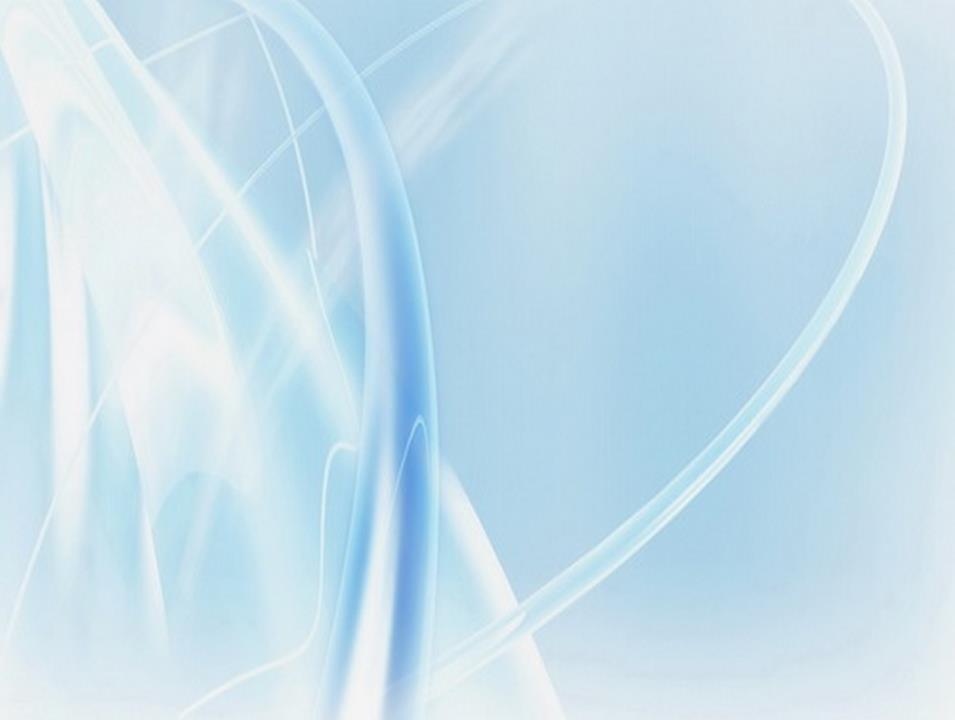 «Физическая культура»-обогащать двигательный опыт детей воспитывать желание выразительно двигаться . Быть аккуратными в движениях и перемещениях;-развивать воображение, двигательное  творчество;-развивать мелкую моторику ,координацию движения рук.

Планируемые результаты 
После проекта дети приобретут следующие качества:
Личностные: самоопределение, опыт коллективной работы, осознание своей значимости, самообразование, умение оценивать свои поступки, познавательный интерес к миру.
Интегративные: коммуникативная деятельность, познавательная деятельность, умение работать с информацией, развитие  элементов логического  мышления.
Предметные: систему элементарных  научных экологических знаний, доступных пониманию ребёнка- дошкольника по теме «Неживая природа- вода», у них будут сформированы первоначальные умения и навыки экологически грамотного и безопасного для природы и для самого ребёнка поведения.
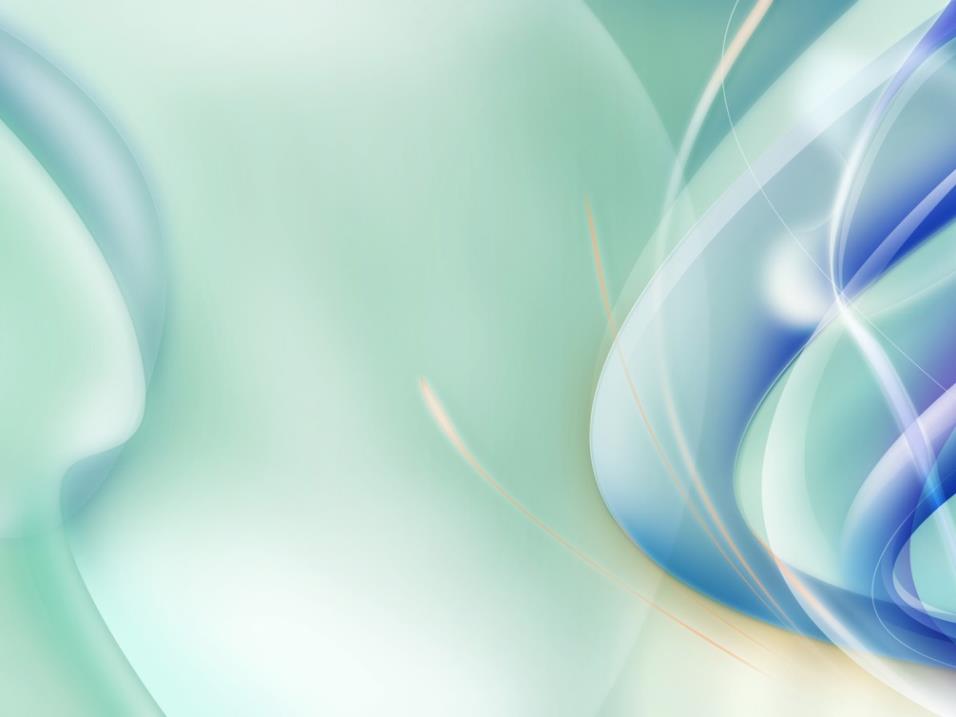 Знания:
     1.У детей будут сформированы представления о значении воды в 
        нашей жизни.
    2.Будут сформированы  представления о том, в каком виде 
       существует вода в природе. Дети  уточнят свои знания 
       о свойствах воды.
     3.Повысится познавательная активность детей в процессе 
        экспериментирования. Дети познакомятся с основными  
        правилами гигиены, охране жизни и здоровья, о поведении в 
        природе.
    4.Дети познакомятся с элементарными правилами по охране 
       природы.
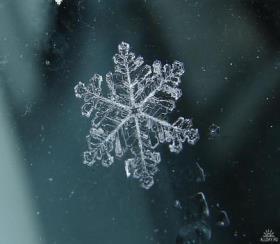 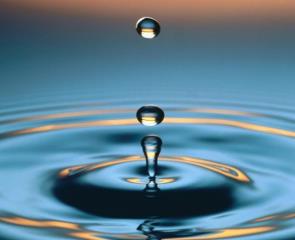 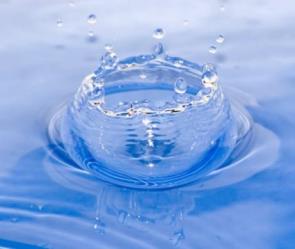 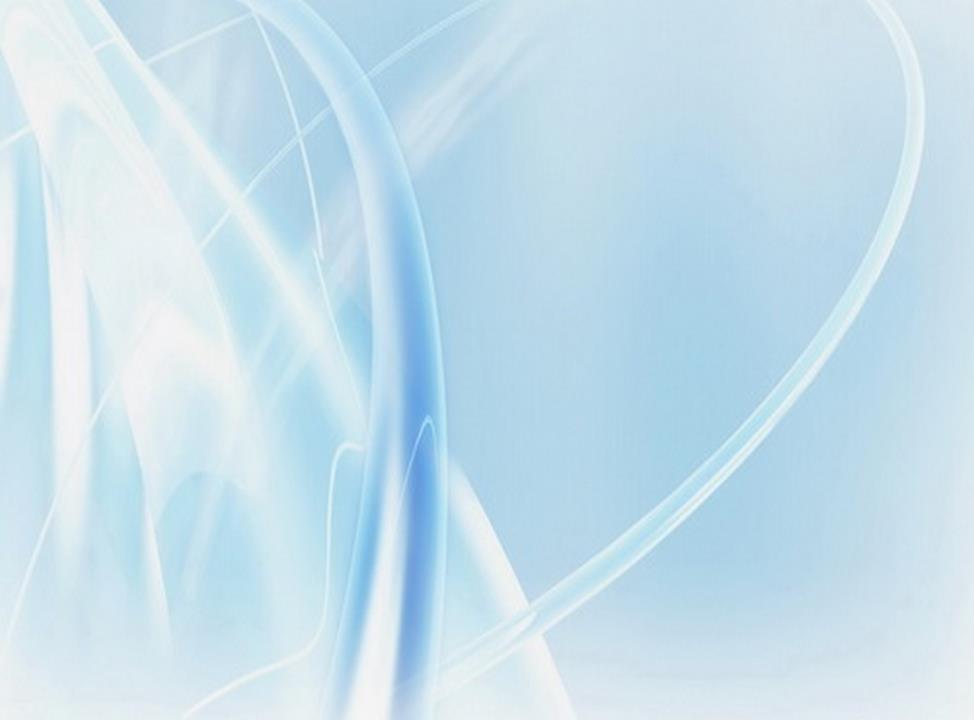 ПРЕДСТАВЛЕНИЕ ДЕТЕЙ О ВОДЕ ДО ПРОЕКТА
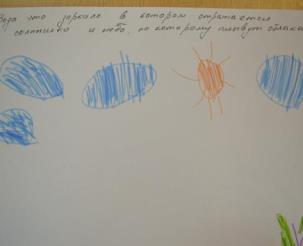 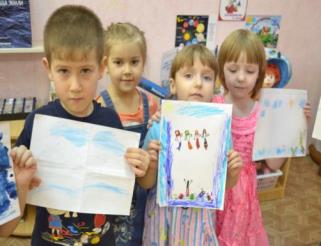 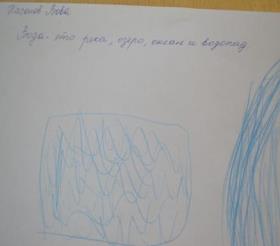 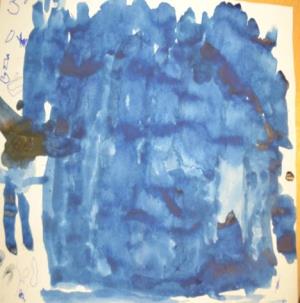 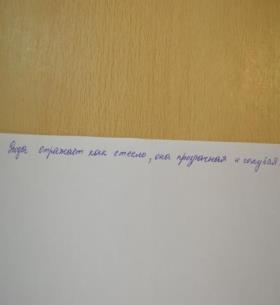 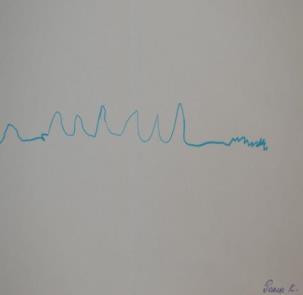 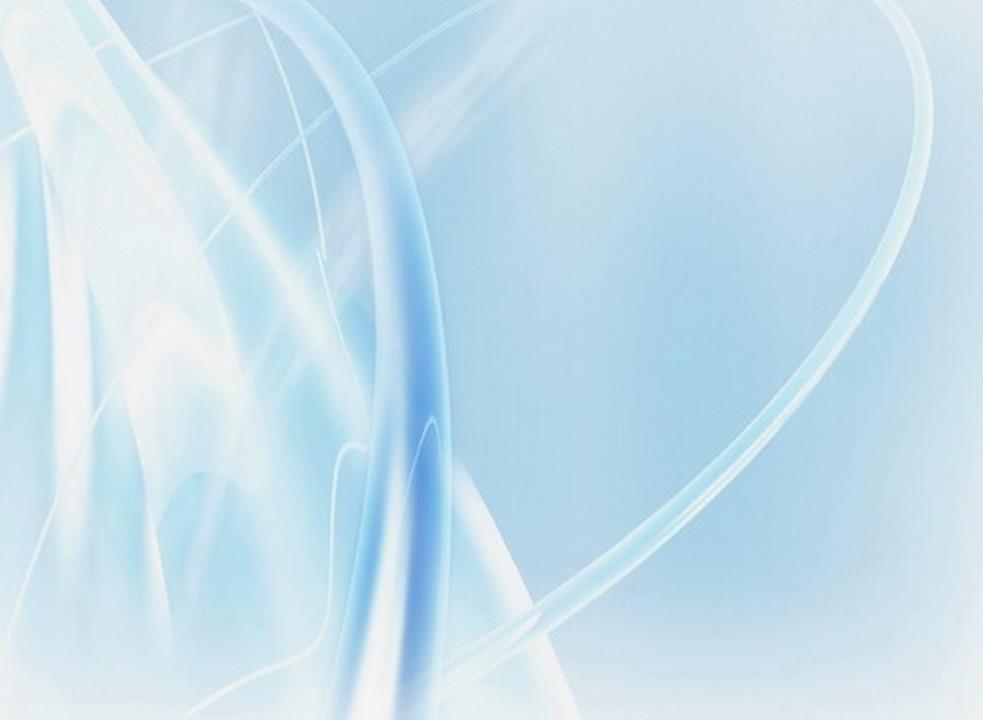 ОПЫТЫ И ЭКСПЕРИМЕНТЫ С ВОДОЙ
        Вода не имеет запаха                                          Вода – растворитель









                        Вода – растворитель не для всех веществ (масло)
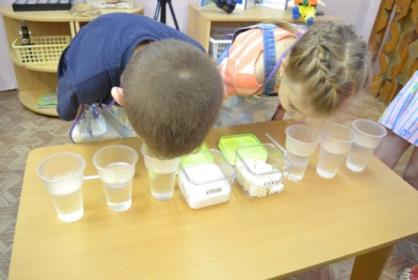 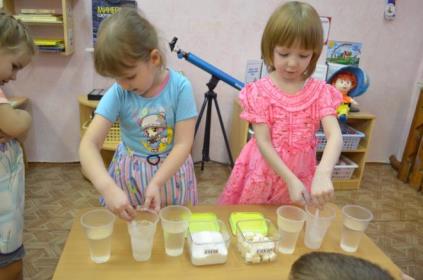 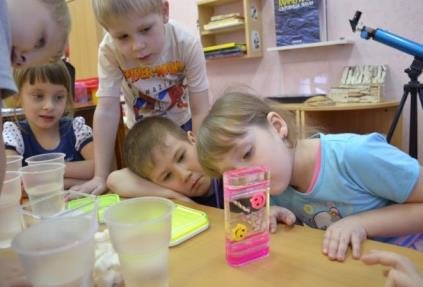 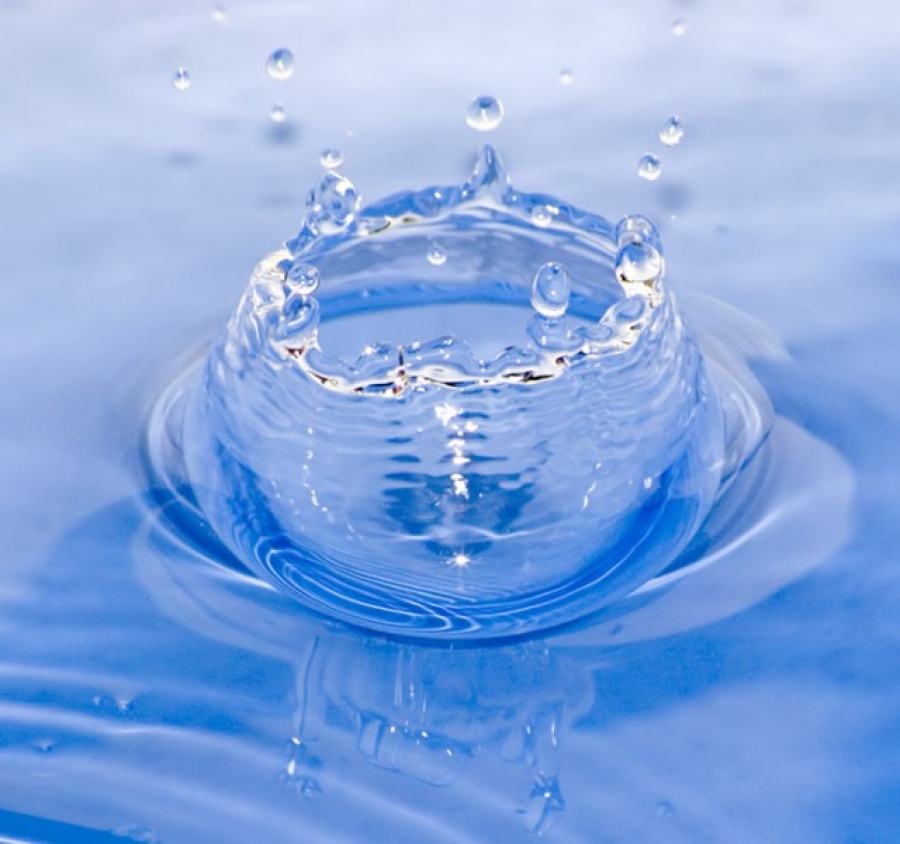 Вода прозрачная                                       Пар – это вода







                                                  Вода не имеет форму
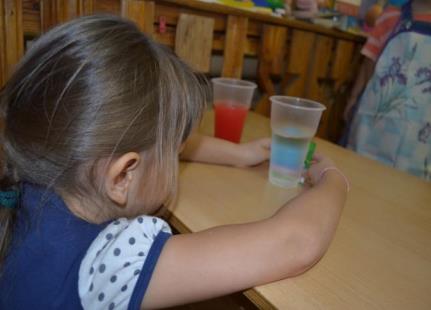 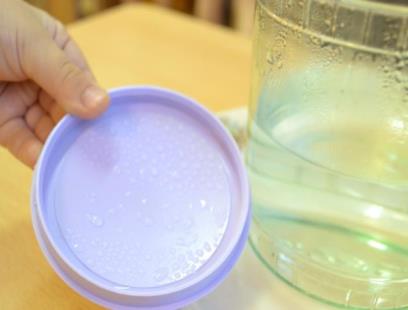 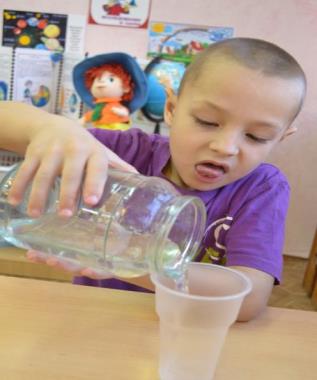 Структура воды                             Вода везде (даже в овощах)
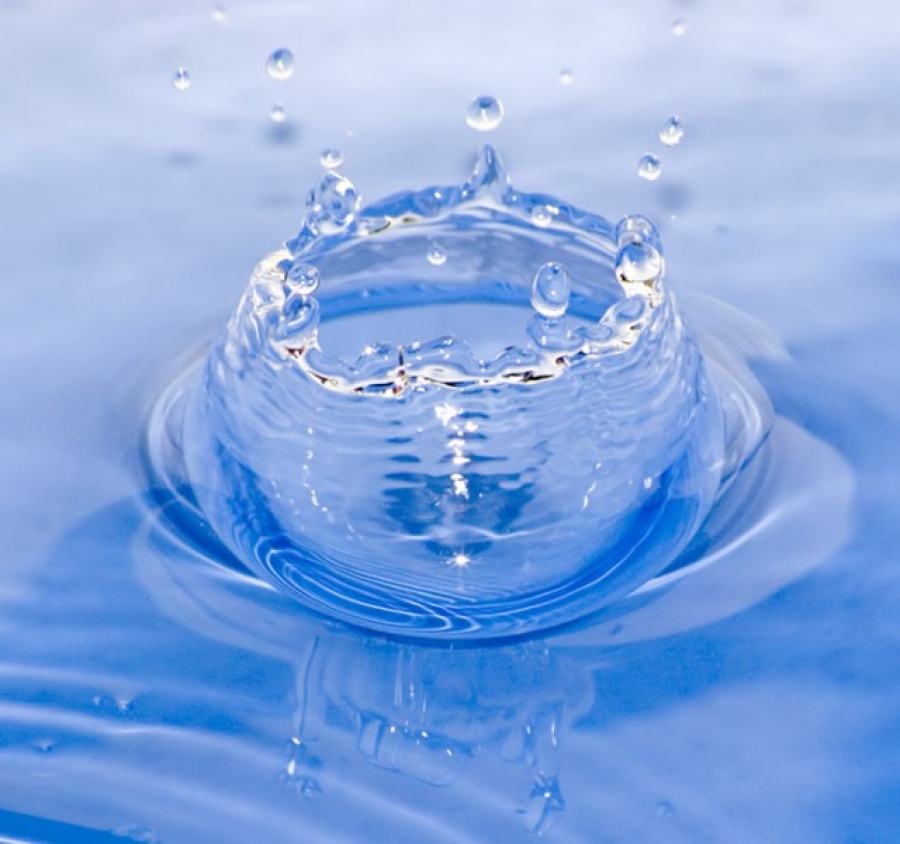 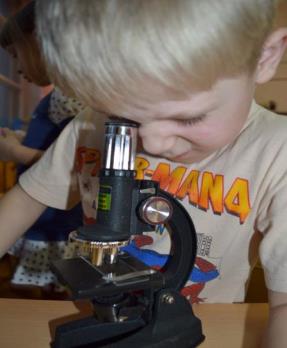 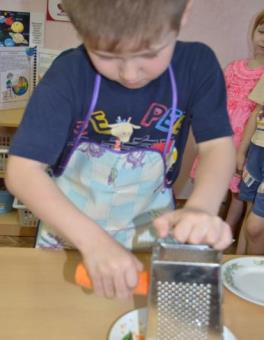 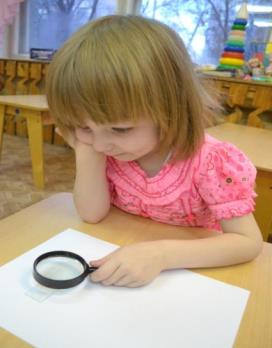 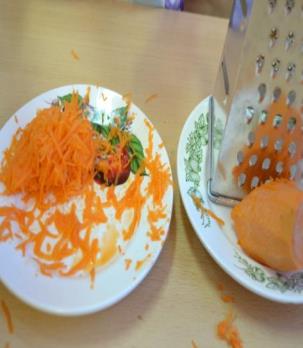 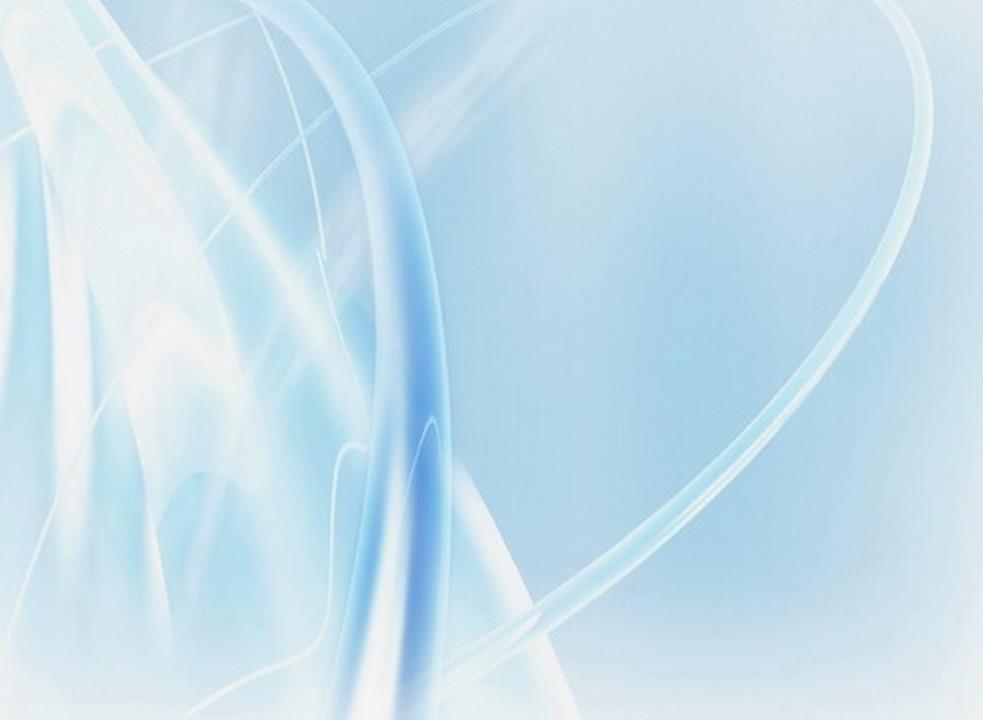 ЗНАНИЯ О ВОДЕ ПОЛУЧЕННЫЕ В ХОДЕ ПРОЕКТА
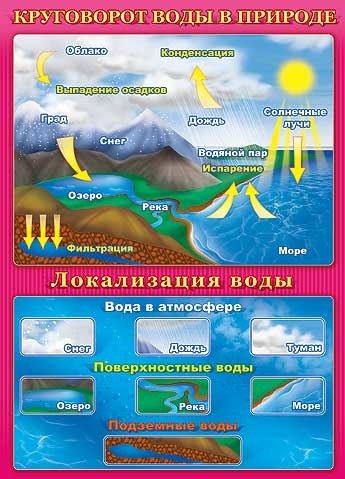 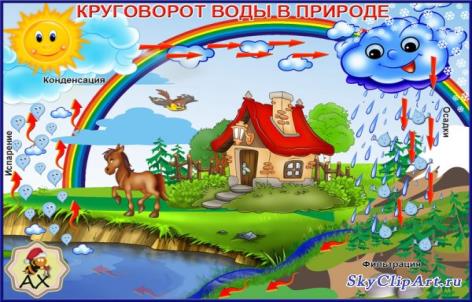 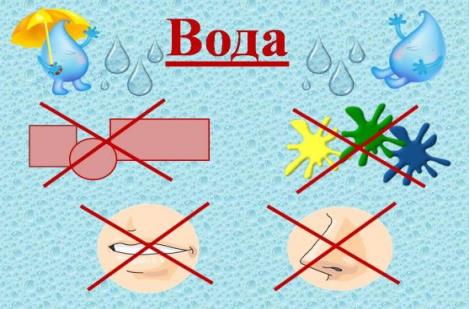 ЗНАНИЕ О ВОДЕ, ПОЛУЧЕННЫЕ В ХОДЕ ПРОЕКТА
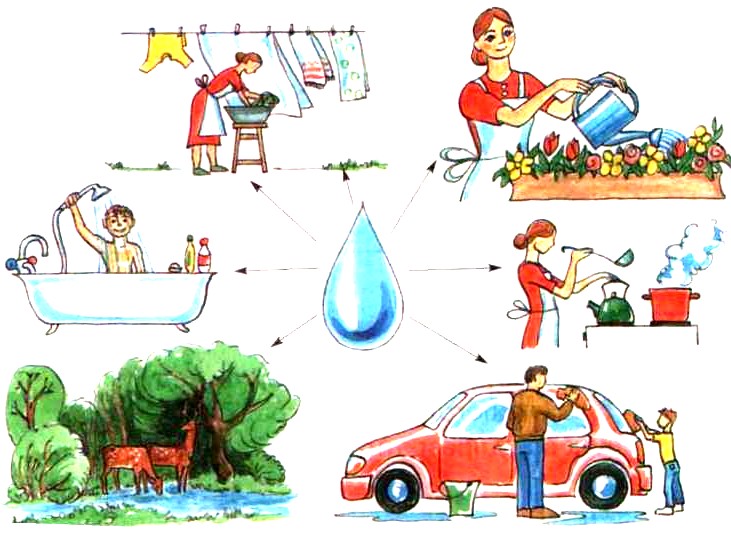 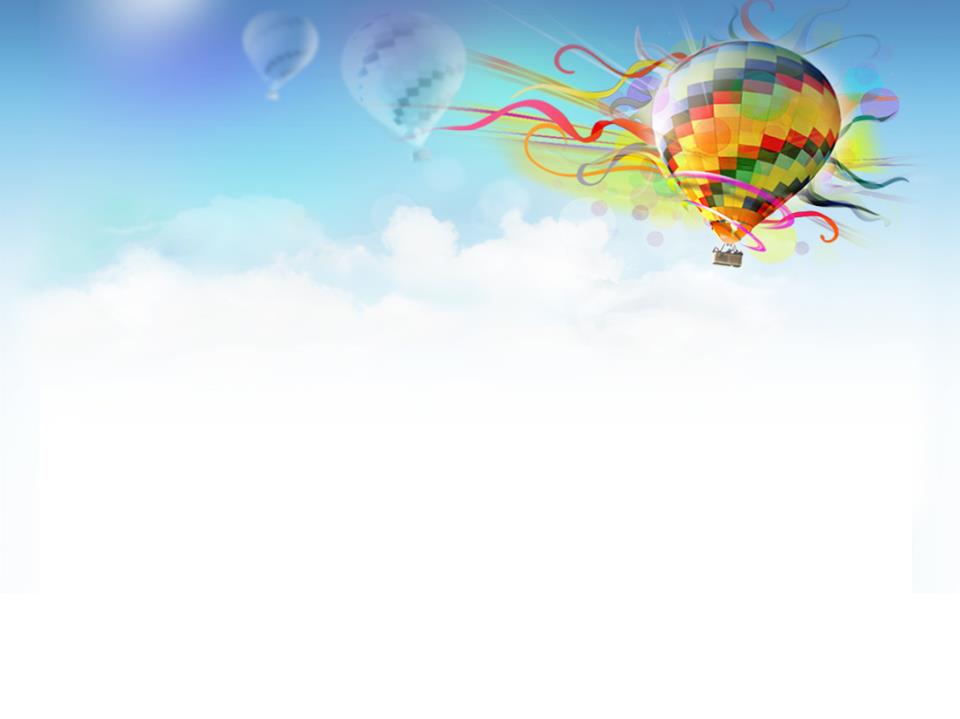 ПРОЕКТ: «НЕВИДИМКА, КОТОРЫЙ НУЖЕН ВСЕМ»
ЦЕЛИ И ЗАДАЧИ:
«Коммуникация» 
-формировать умение общаться со взрослыми в процессе совместной деятельности; 
-формировать умения развёрнуто отвечать на вопросы.
 «Познание» 
-развивать познавательно - исследовательскую деятельность;
-способствовать развитию самостоятельной познавательной активности;
-развивать наблюдательность, замечать характерные особенности воздуха; 
-формировать представление у  детей о значение воздуха в нашей жизни «Социализация»
-формировать умения откликаться на предложения общения; 
-формировать интерес к совместной деятельности. 
 «Здоровье»
 -формировать начальные представления о здоровом образе жизни;
 «Безопасность»
- формировать элементарные представления о том, как нужно заботиться о своём здоровье.
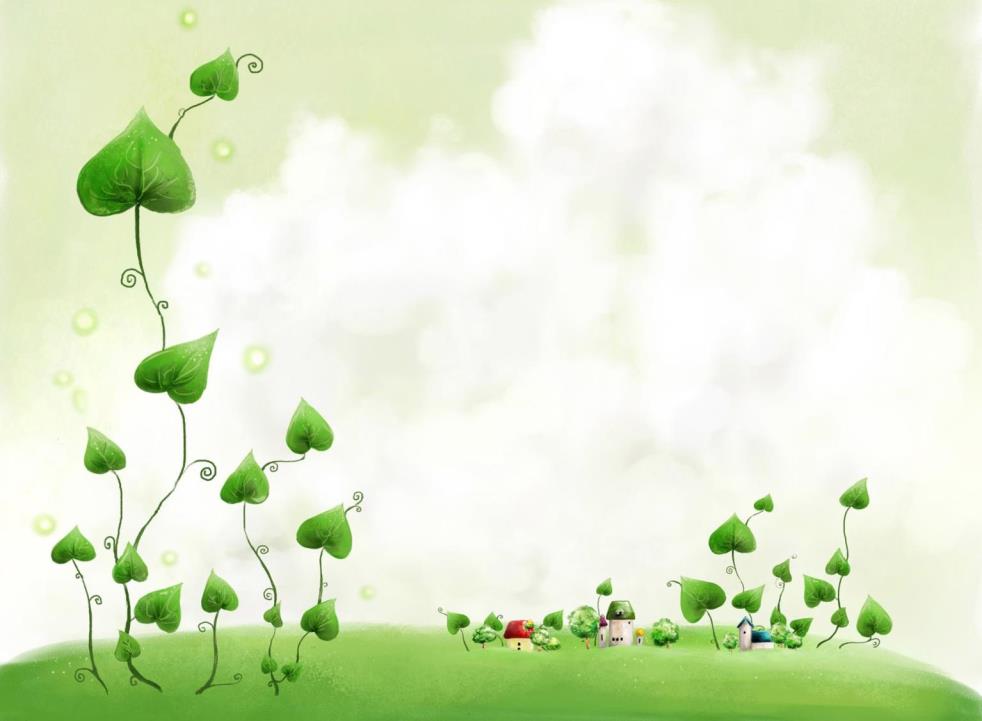 ОПЫТЫ И ЭКСПЕРИМЕНТЫ С ВОЗДУХОМ
Как можно увидеть воздух?


                                              В надутых шарах есть воздух
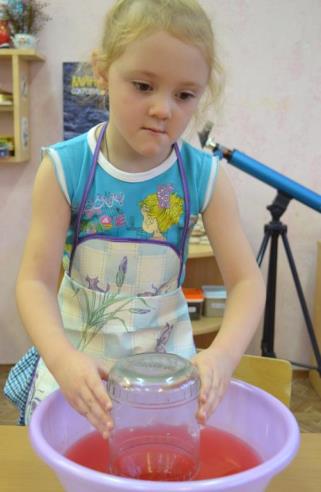 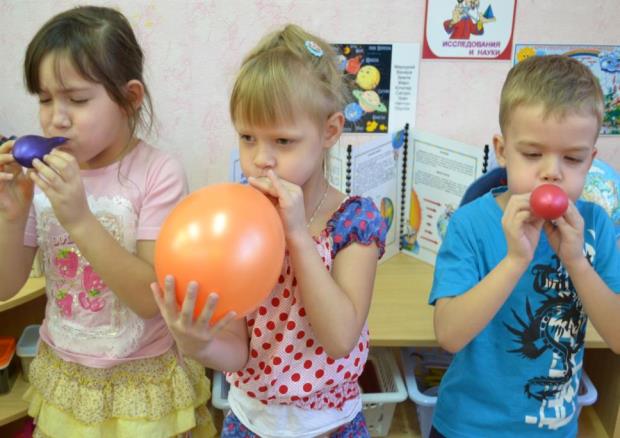 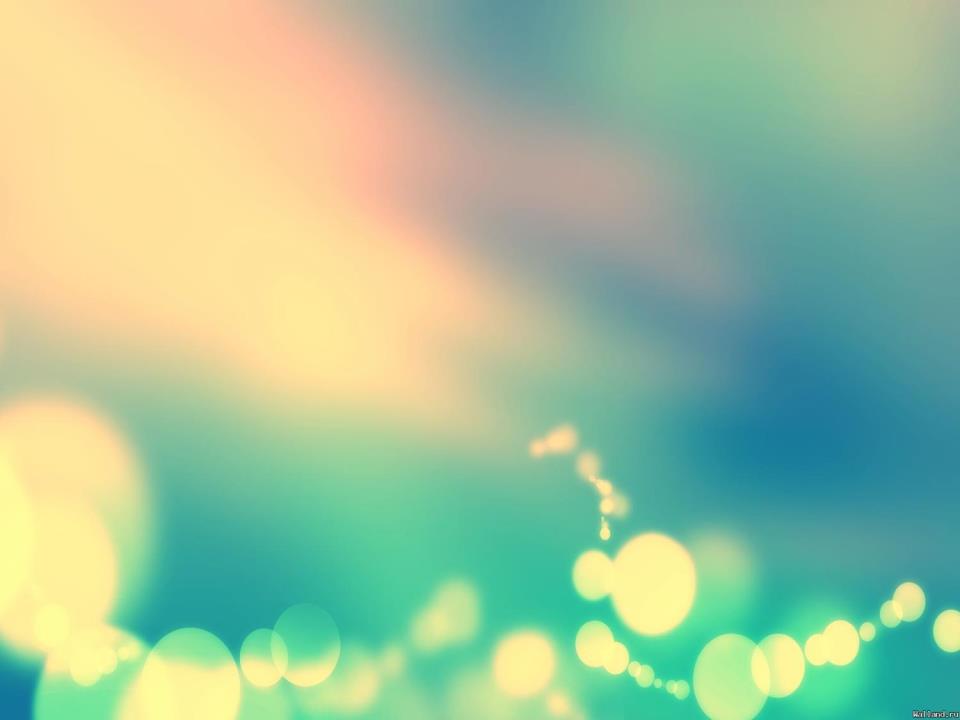 ОПЫТЫ И ЭКСПЕРИМЕНТЫ С ВОЗДУХОМ

Воздух имеет вес

                                                       Как еще можно надуть шарик
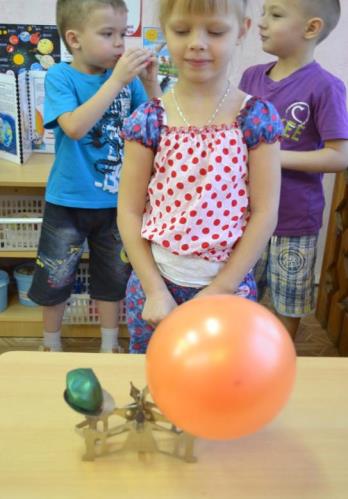 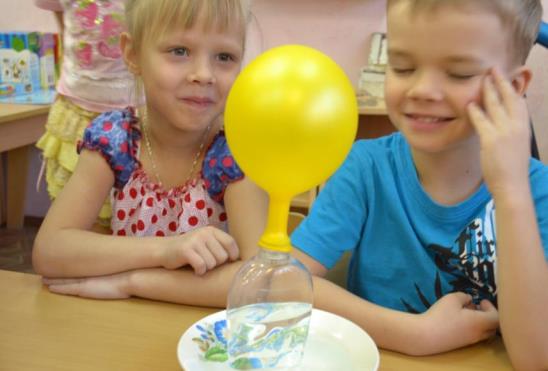 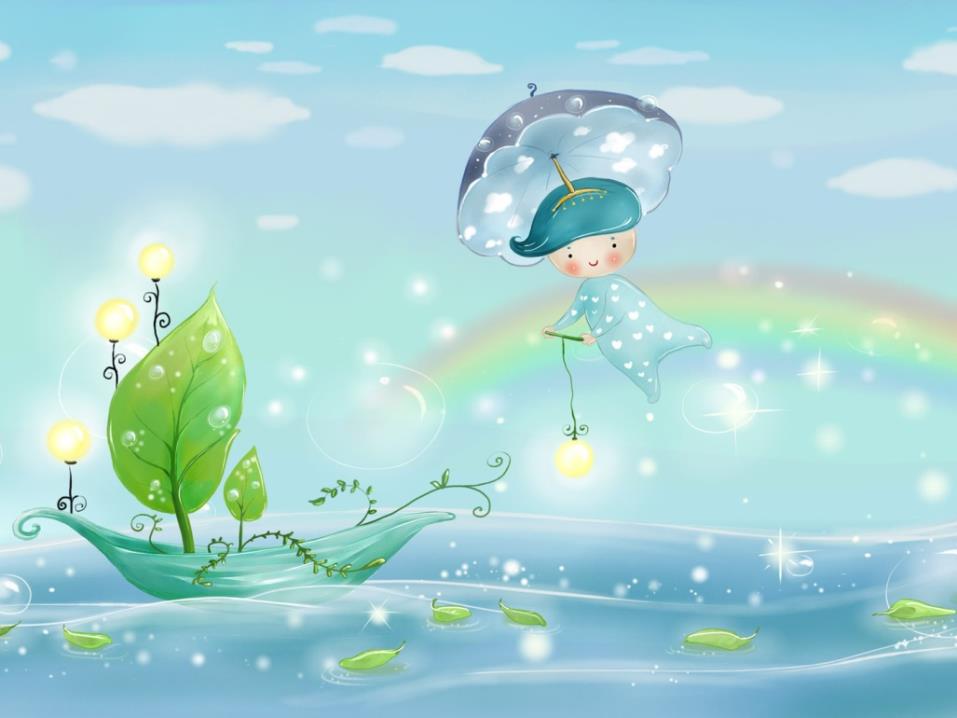 Как люди загрязняют воздух
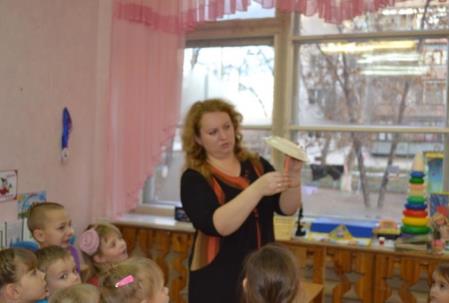 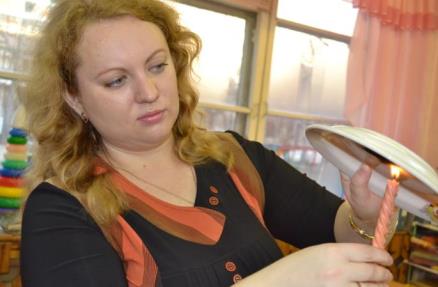 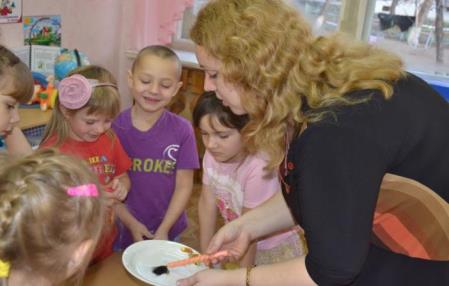 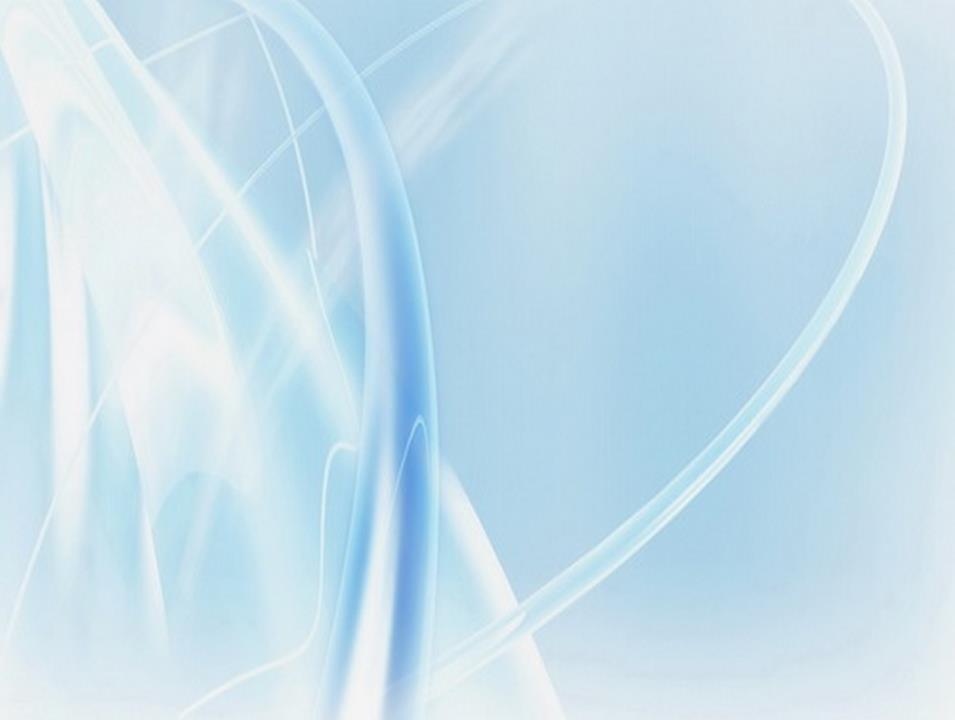 Пузырьки в воде это воздух








                                                                         Вот какой он ВОЗДУХ!
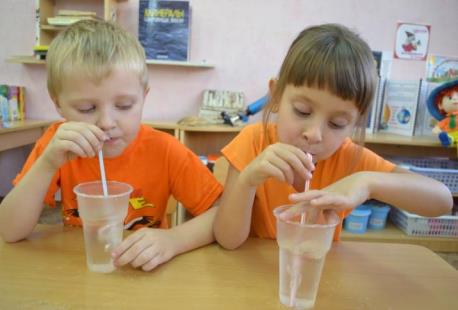 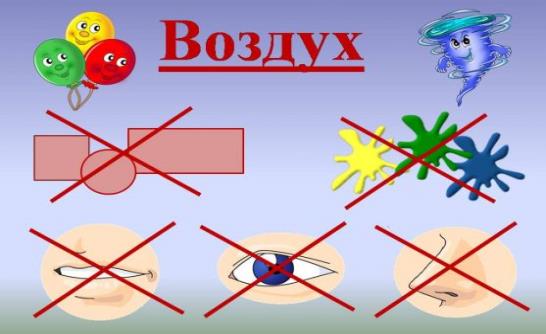 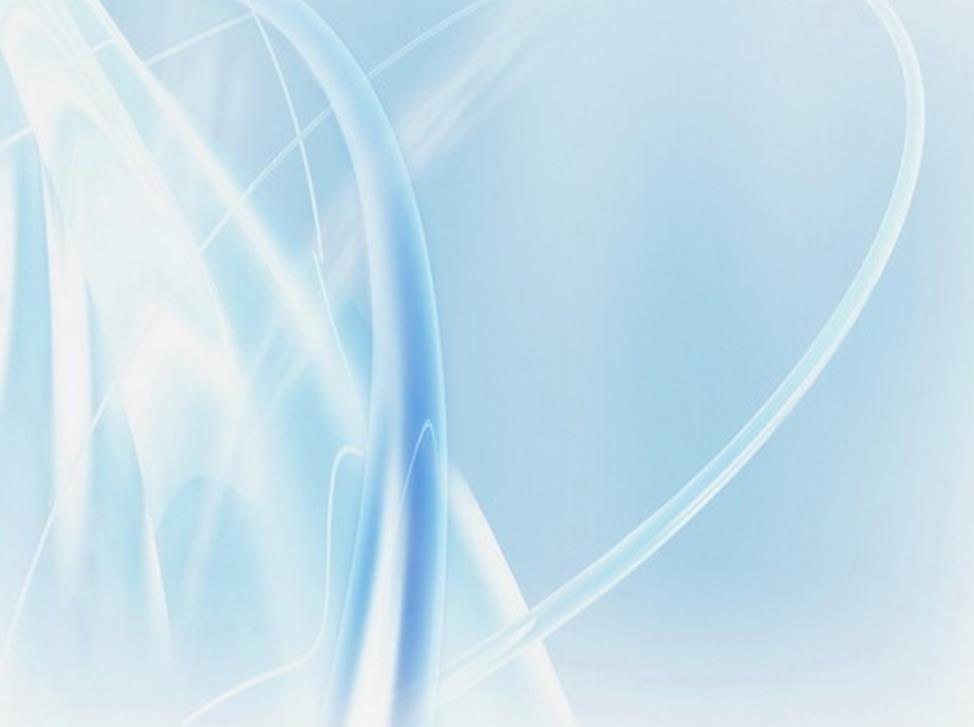 Мы – «Юные следопыты»
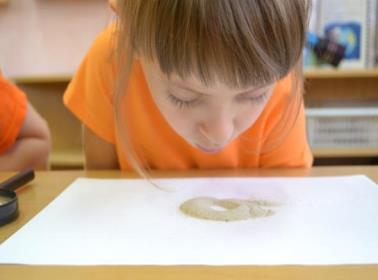 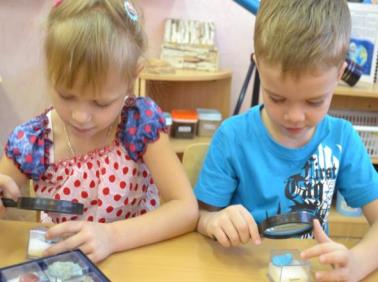 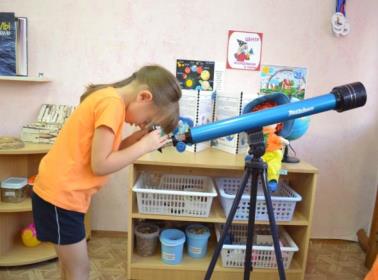 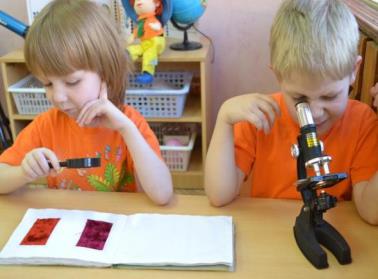 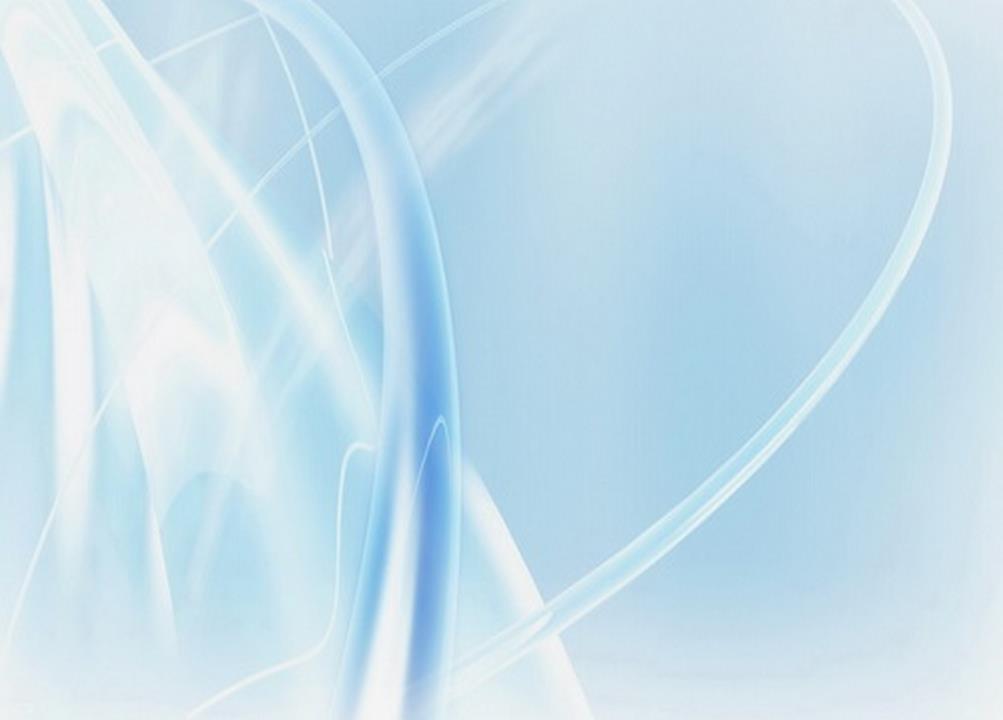 СПАСИБО ЗА ВНИМАНИЕ
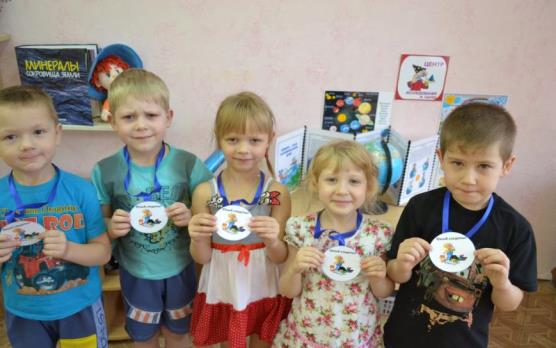